COSC579: Image Formation
Jeremy Bolton, PhD
Assistant Teaching Professor
Outline
The journey: from scene to image
Digital Cameras
Color vs Grayscale images
Concerns
Camera is not a photometer!
Limited dynamic range
8 bits captures only 2 orders of magnitude of light intensity
We can see ~10 orders of magnitude of light intensity

Unknown, nonlinear response 
pixel intensity  amount of light (# photons, or “radiance”)
Camera pipeline
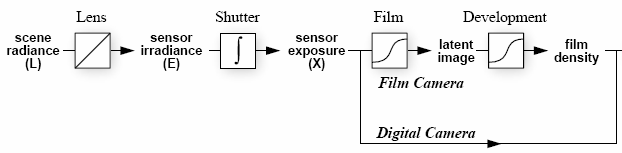 Camera pipeline
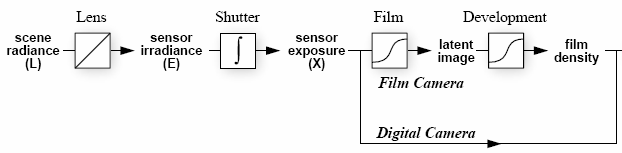 Camera pipeline
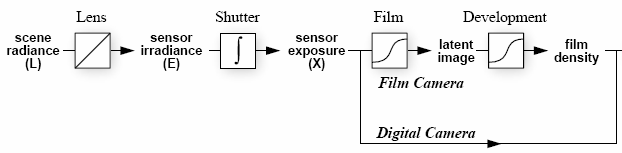 Camera pipeline
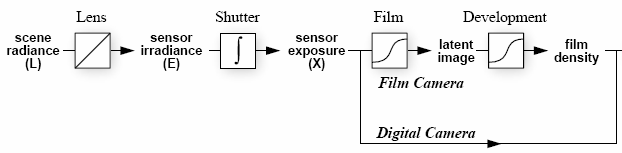 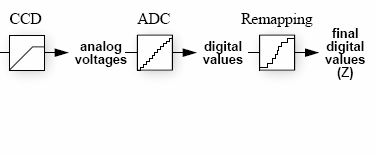 Camera pipeline
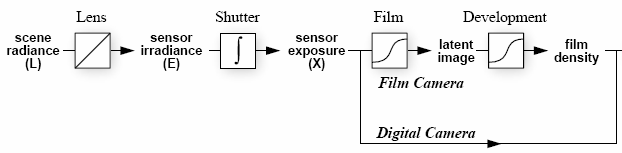 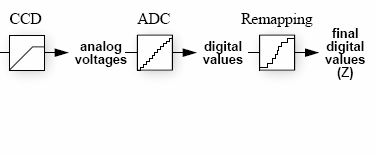 Camera pipeline
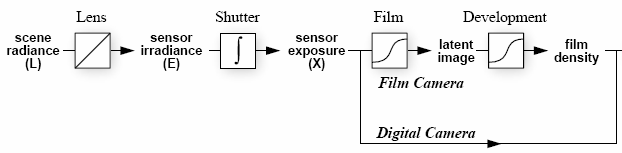 8 bits
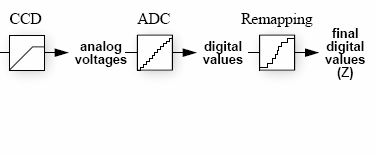 Digital camera
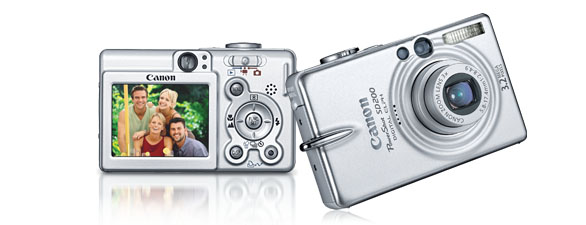 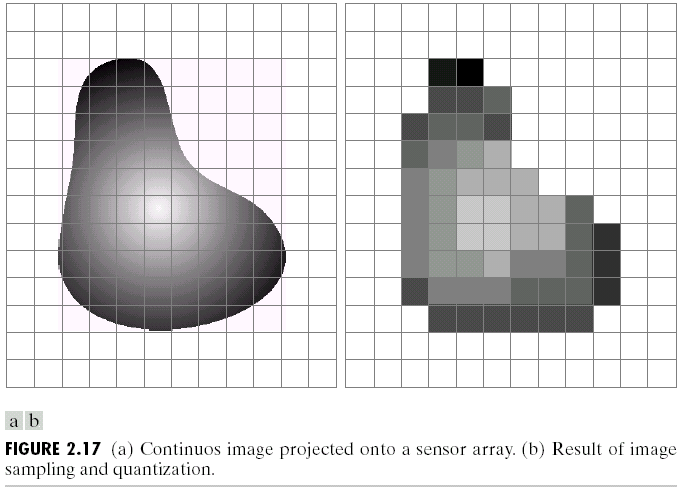 A digital camera replaces film with a sensor array
Each cell in the array is light-sensitive diode that converts photons to electrons
Two common types
Charge Coupled Device (CCD) 
Complementary metal oxide semiconductor (CMOS)
Slide by Steve Seitz
CCD vs. CMOS
CCD: transports the charge across the chip and reads it at one corner of the array. An analog-to-digital converter (ADC) then turns each pixel's value into a digital value by measuring the amount of charge at each photosite and converting that measurement to binary form
CMOS: uses several transistors at each pixel to amplify and move the charge using more traditional wires. The CMOS signal is digital, so it needs no ADC.
http://electronics.howstuffworks.com/digital-camera.htm
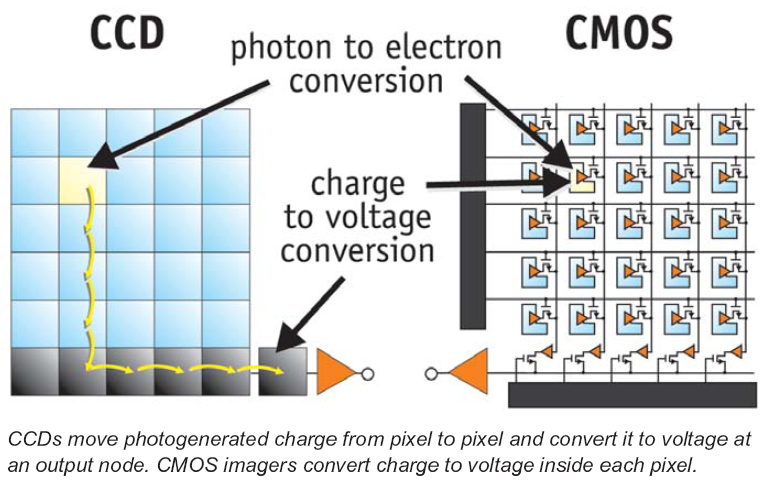 Color
What about color?
Most digital images are comprised of three color channels – red, green, and, blue – which combine to create most of the colors we can see




Why are there three?
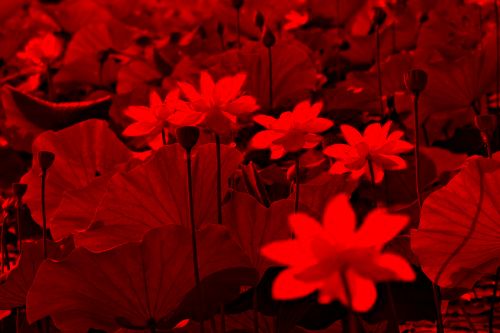 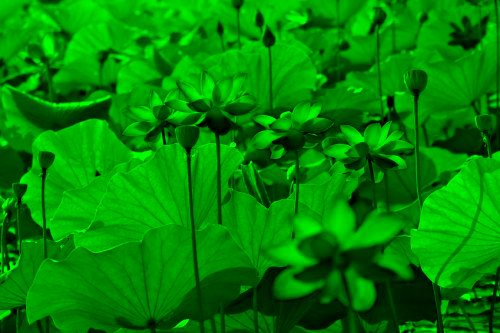 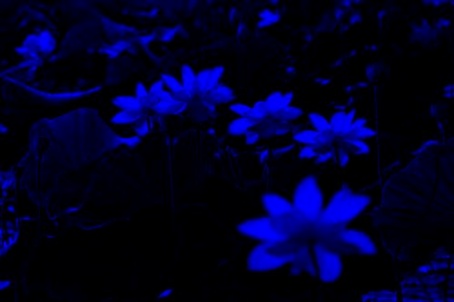 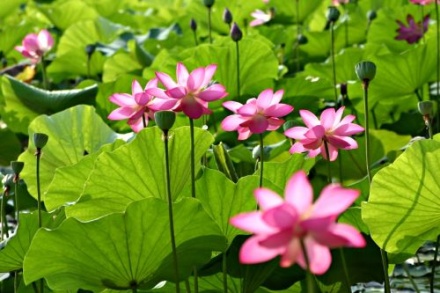 =
Color perception
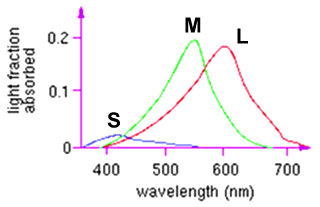 L response curve
Three types of cones
Each is sensitive in a different region of the spectrum
but regions overlap
Short (S) corresponds to blue
Medium (M) corresponds to green
Long (L) corresponds to red
Different sensitivities:  we are more sensitive to green than red
varies from person to person (and with age)
Colorblindness—deficiency in at least one type of cone
Field sequential
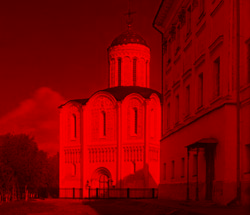 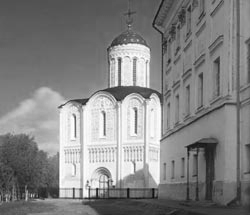 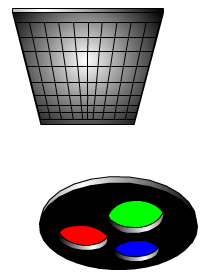 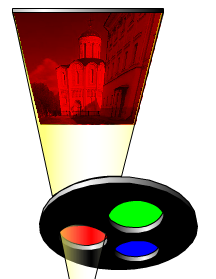 YungYu Chuang’s slide
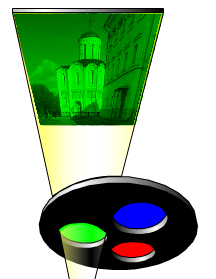 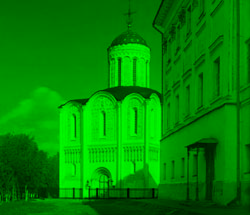 Field sequential
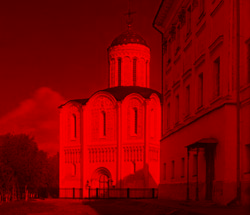 YungYu Chuang’s slide
Field sequential
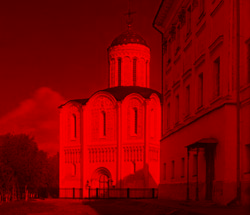 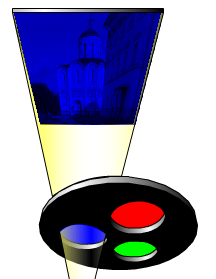 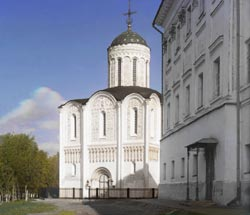 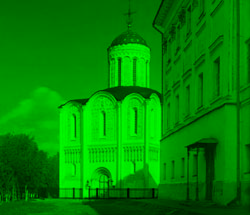 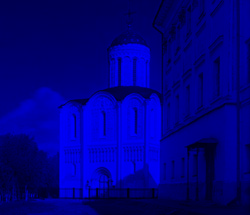 YungYu Chuang’s slide
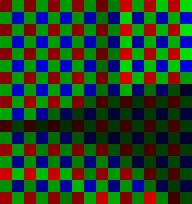 Bayer’s pattern
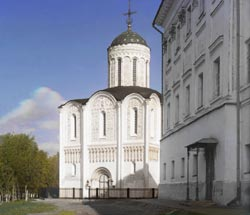 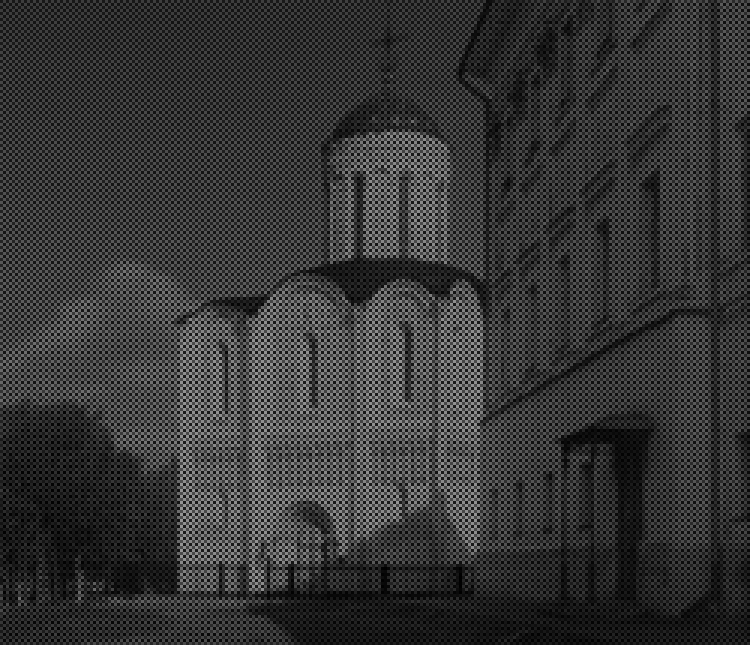 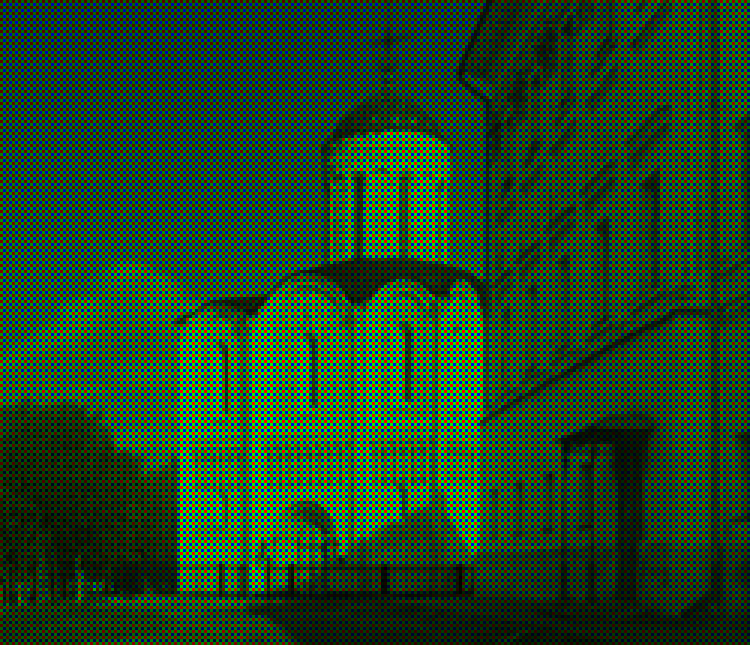 YungYu Chuang’s slide
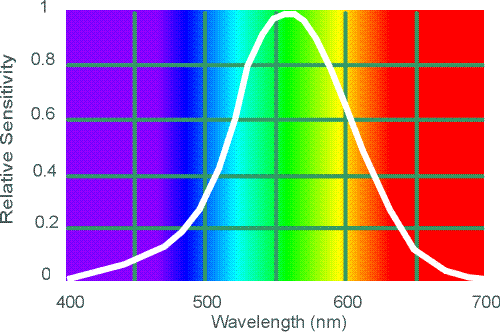 Human Luminance Sensitivity Function
Color sensing in camera: Color filter array
Bayer grid
Estimate missing components from neighboring values(demosaicing)
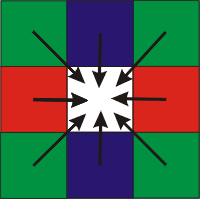 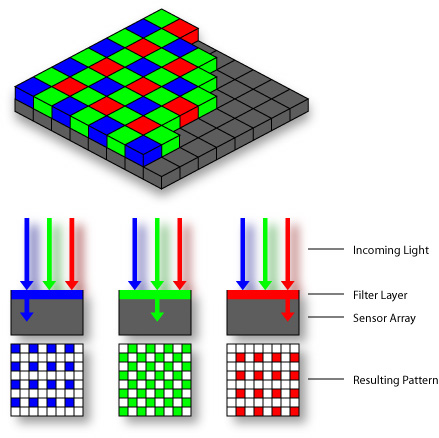 Why more green?
Source: Steve Seitz
Color filter array
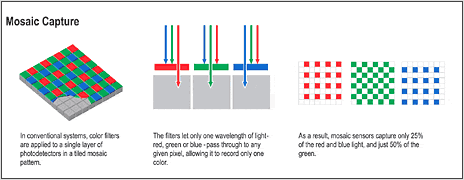 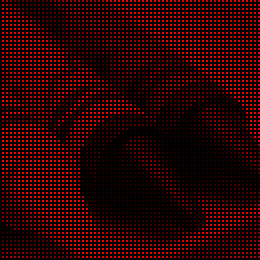 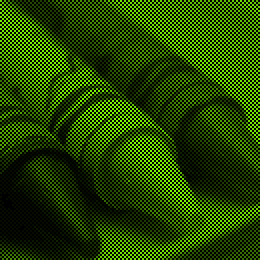 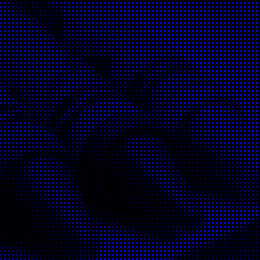 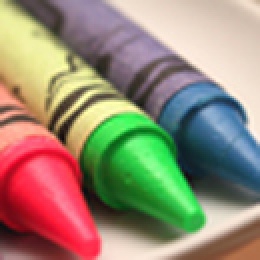 red
green
blue
output
YungYu Chuang’s slide
Color images
We’ll treat color images as a vector-valued function:





Common equation to convert to grayscale 		
	(0.3 * r + 0.59 * g + 0.11 * b)
Note: To do this, each pixel is composed of multiple sensors responses from a Bayer grid. This process is called demosaicing. 

Each pixels value is a result of a set of neighboring sensors
Problem with demosaicing: color moire
Slide by F. Durand
Color sensing: Separate colors using Prism (rather than filter)
Requires three chips and precise alignment
Pro
Records rgb measurements for each point in image plane
Con
more expensive
CCD(R)
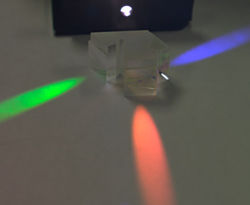 CCD(G)
CCD(B)
Color sensing in camera: Foveon X3
CMOS sensor
Takes advantage of the fact that red, blue and green light penetrate silicon to different depths
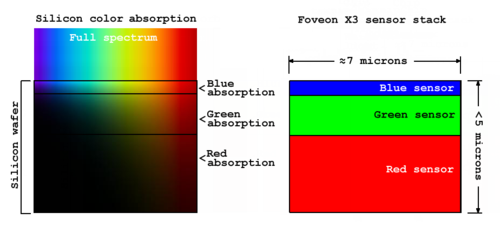 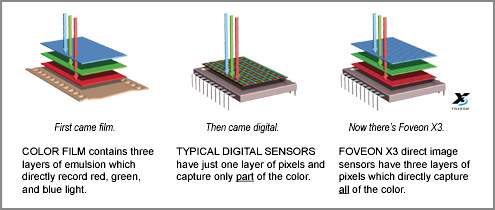 http://www.foveon.com/article.php?a=67
http://en.wikipedia.org/wiki/Foveon_X3_sensor
better image quality
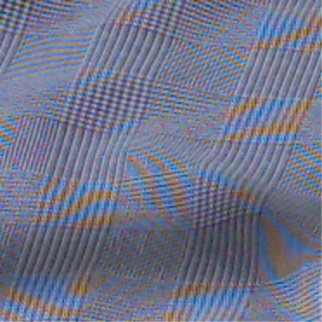 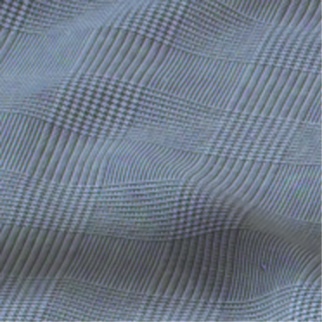 Source: M. Pollefeys
Issues with digital cameras
Noise
low light is where you most notice noise
light sensitivity (ISO) / noise tradeoff
stuck pixels
Resolution: Are more megapixels better?
requires higher quality lens
noise issues
In-camera processing
oversharpening can produce halos
RAW vs. compressed
file size vs. quality tradeoff
Blooming
charge overflowing into neighboring pixels
Color artifacts
purple fringing from microlenses, artifacts from Bayer patterns
white balance
More info online:
 http://electronics.howstuffworks.com/digital-camera.htm  
 http://www.dpreview.com/
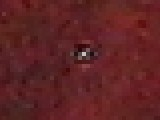 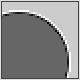 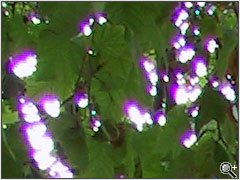 Slide by Steve Seitz
Historical context
Pinhole model: Mozi (470-390 BCE), Aristotle (384-322 BCE)
Principles of optics (including lenses): Alhacen (965-1039 CE)  
Camera obscura: Leonardo da Vinci (1452-1519), Johann Zahn (1631-1707)
First photo: Joseph Nicephore Niepce (1822)
Daguerréotypes (1839)
Photographic film (Eastman, 1889)
Cinema (Lumière Brothers, 1895)
Color Photography (Lumière Brothers, 1908)
Television (Baird, Farnsworth, Zworykin, 1920s)
First consumer camera with CCD: Sony Mavica (1981)
First fully digital camera: Kodak DCS100 (1990)
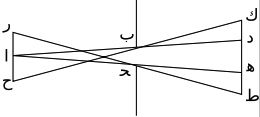 Alhacen’s notes
Niepce, “La Table Servie,” 1822
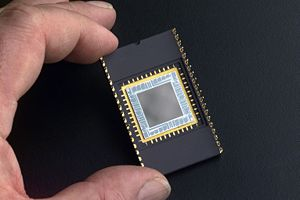 CCD chip
Some Issues (Segue to Image Processing)
Brightness issues
Skewed Histograms
Compositing 
Histogram Normalization (soon … but later!)

Color Mapping
Color transforms 

Others Discussed
Noise
Distortion
What do we see?
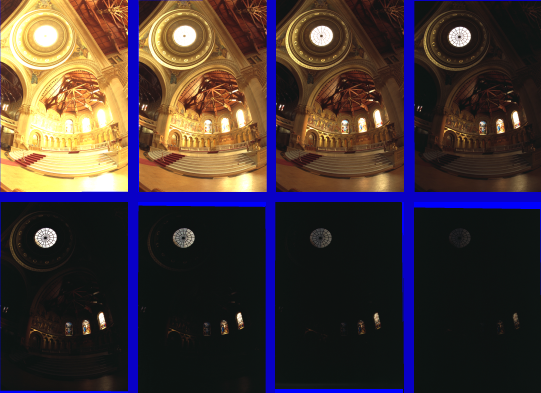 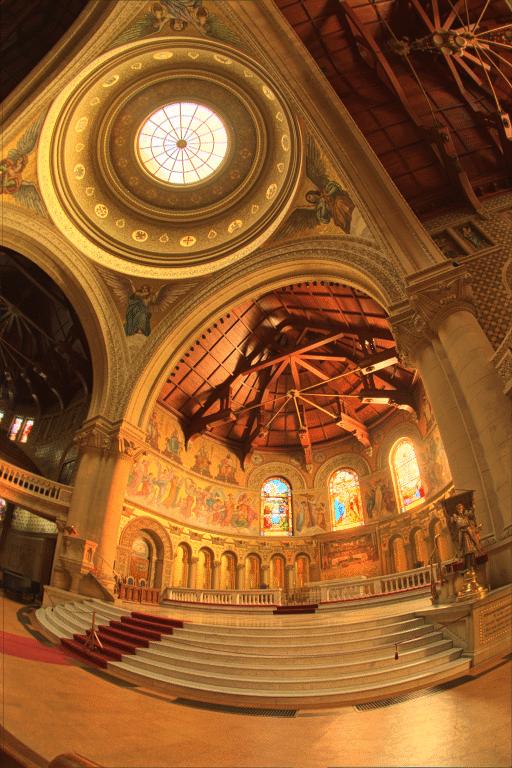 Vs.
Problem: Dynamic Range
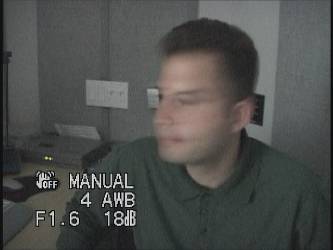 The real world hashigh dynamic range.
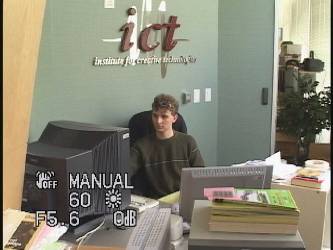 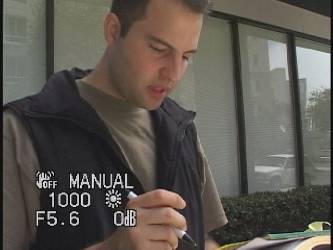 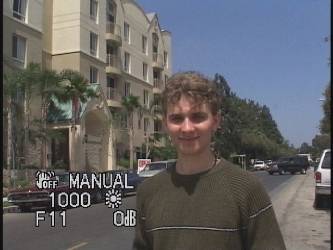 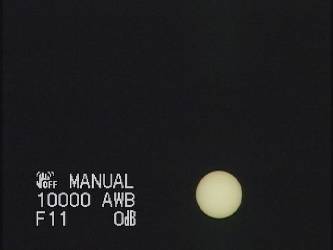 Visual dynamic range
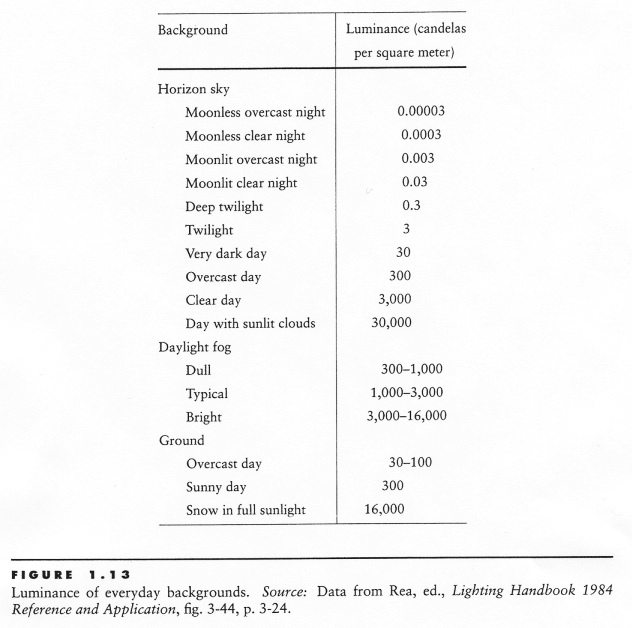 Dynamic range
Our total dynamic range is high (~109)
Our dynamic range at a given time is still pretty high (~104)
A camera’s dynamic range for a given exposure is relatively low (28 = 256 tonal values, range of about ~103)
Long Exposure
10-6
106
High dynamic range
Real world
10-6
106
Picture
0 to 255
Short Exposure
10-6
106
High dynamic range
Real world
10-6
106
Picture
0 to 255
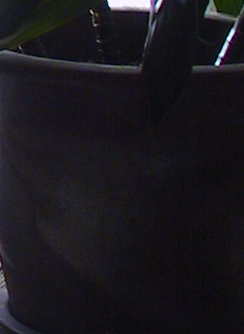 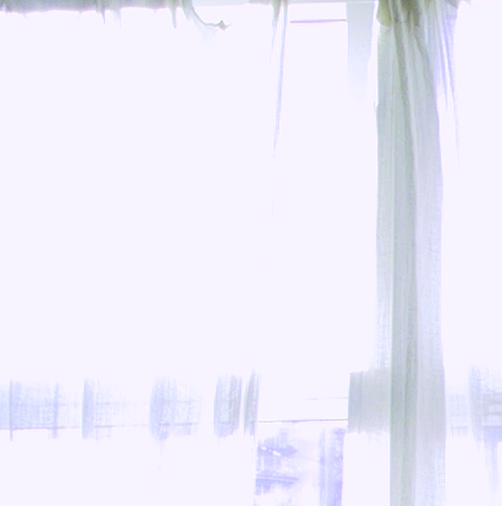 Dynamic Range
Typical cameras have limited dynamic range
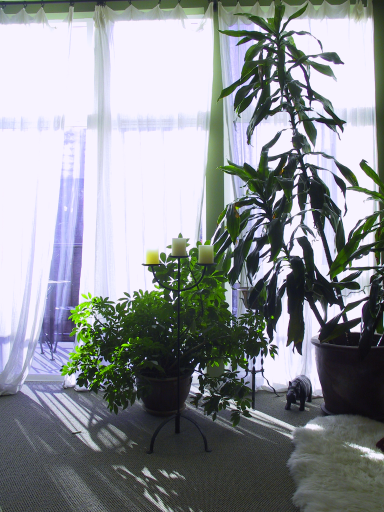 Pixel count
Scene Radiance
HDR images — merge multiple inputs
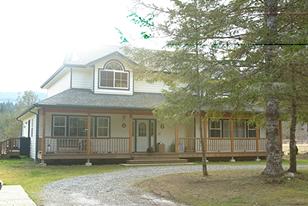 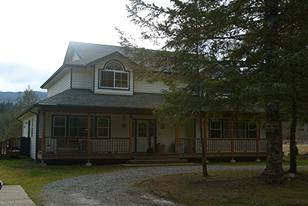 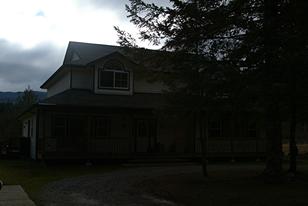 HDR images — merged
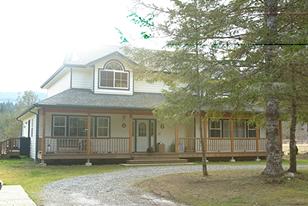 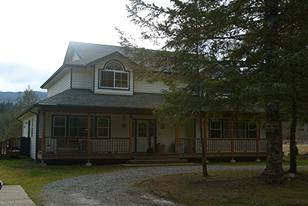 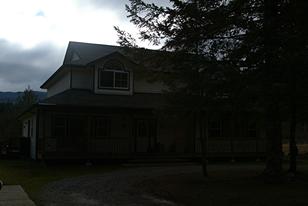 Pixel count
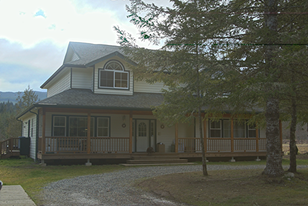 Radiance
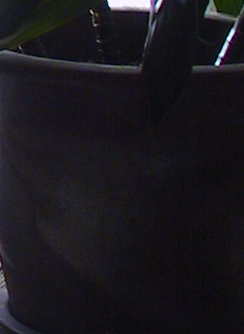 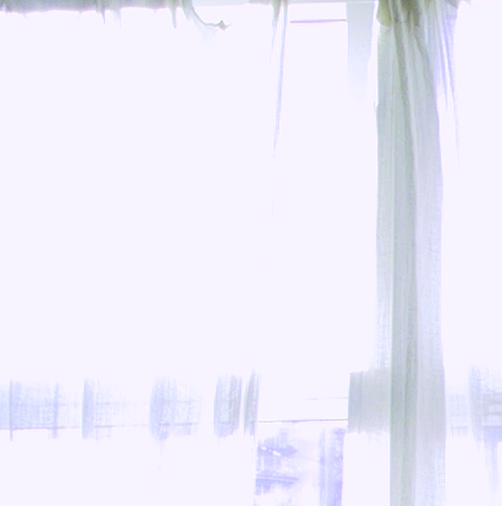 Dynamic range
What is the range of light intensity that a camera can capture?
Called dynamic range
Digital cameras have difficulty capturing both high intensities and low intensities in the same image
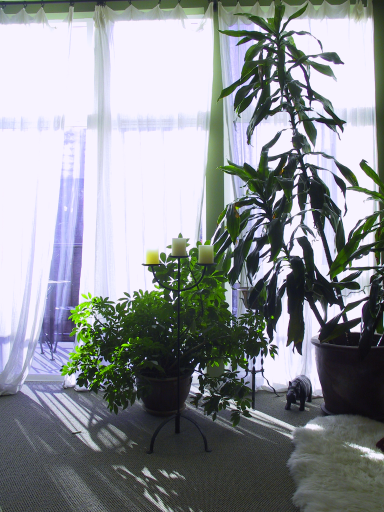 High dynamic range imaging
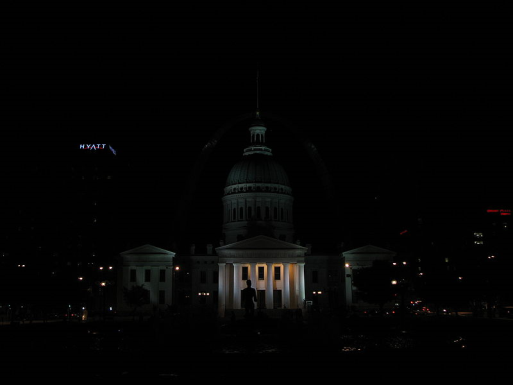 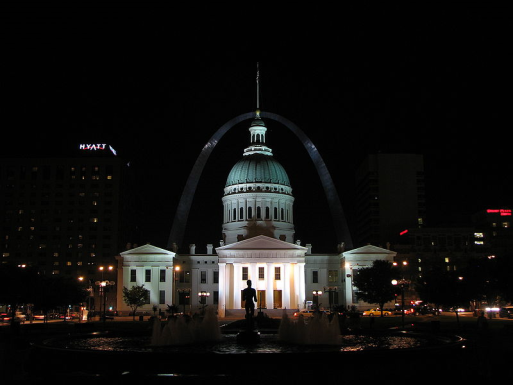 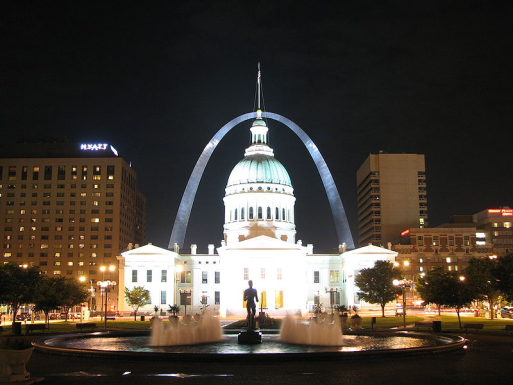 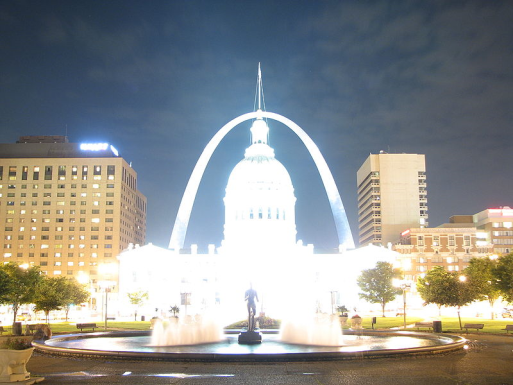 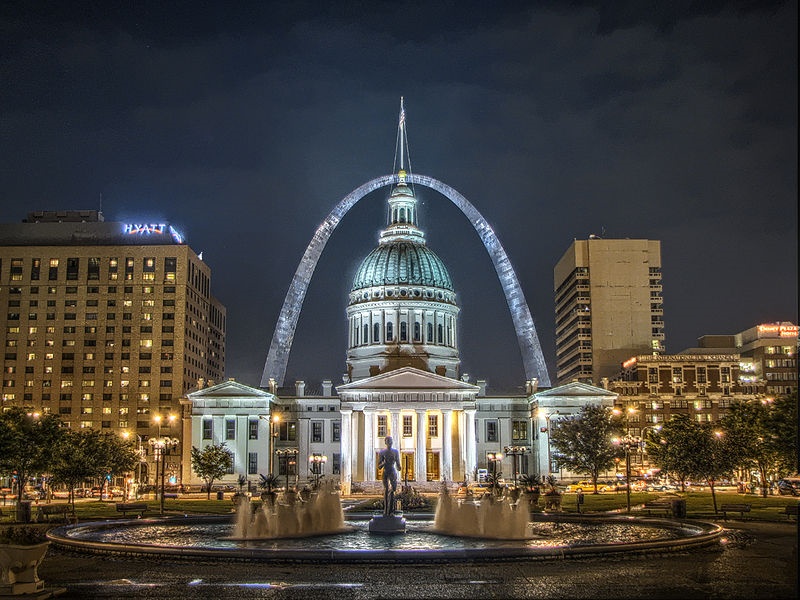